Clasificación de los residuos.
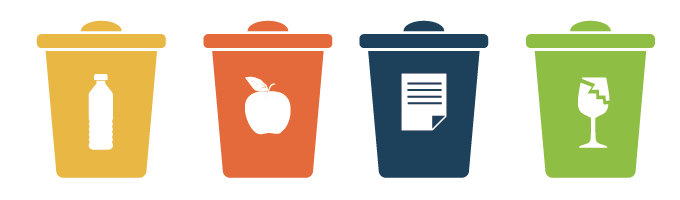 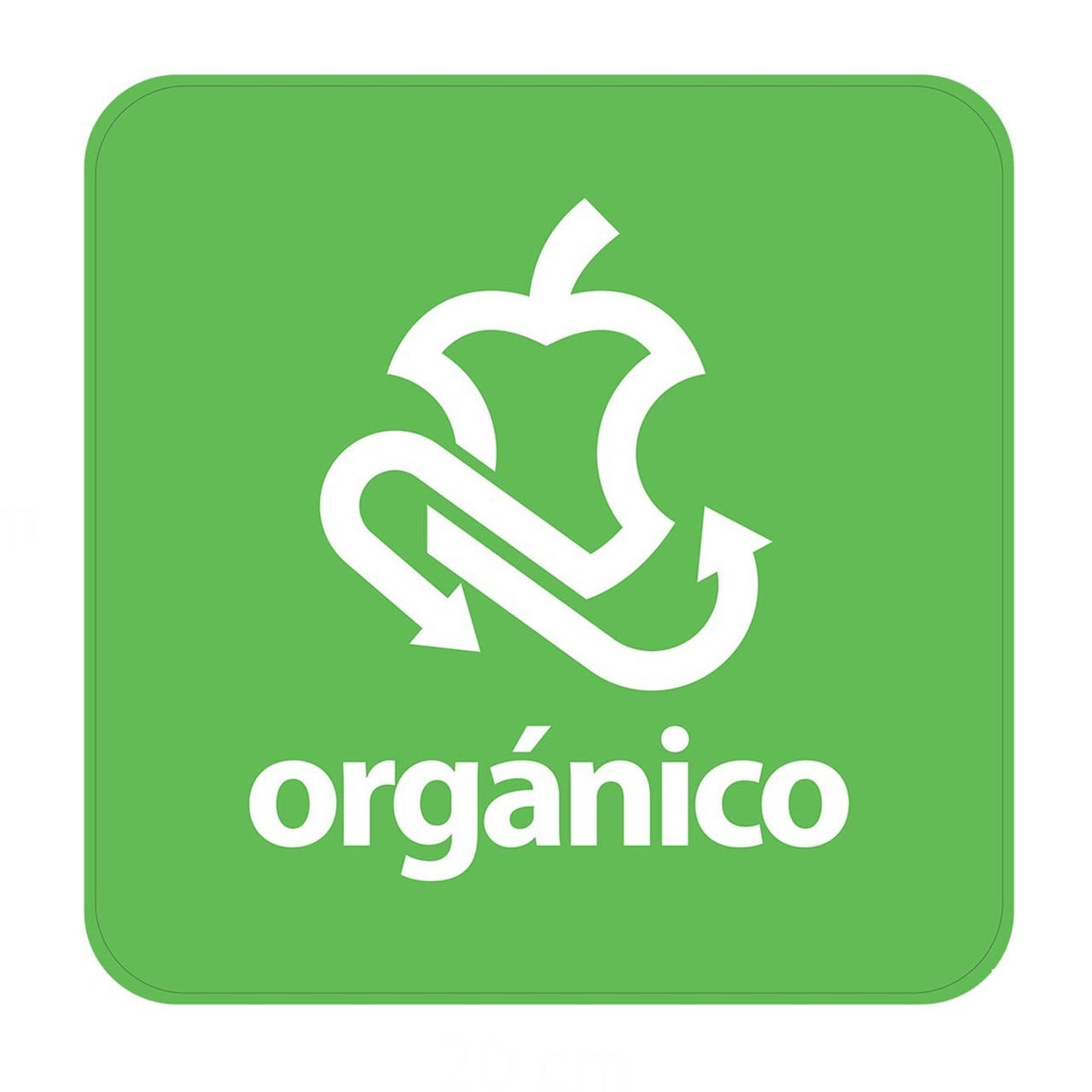 Residuos Orgánicos
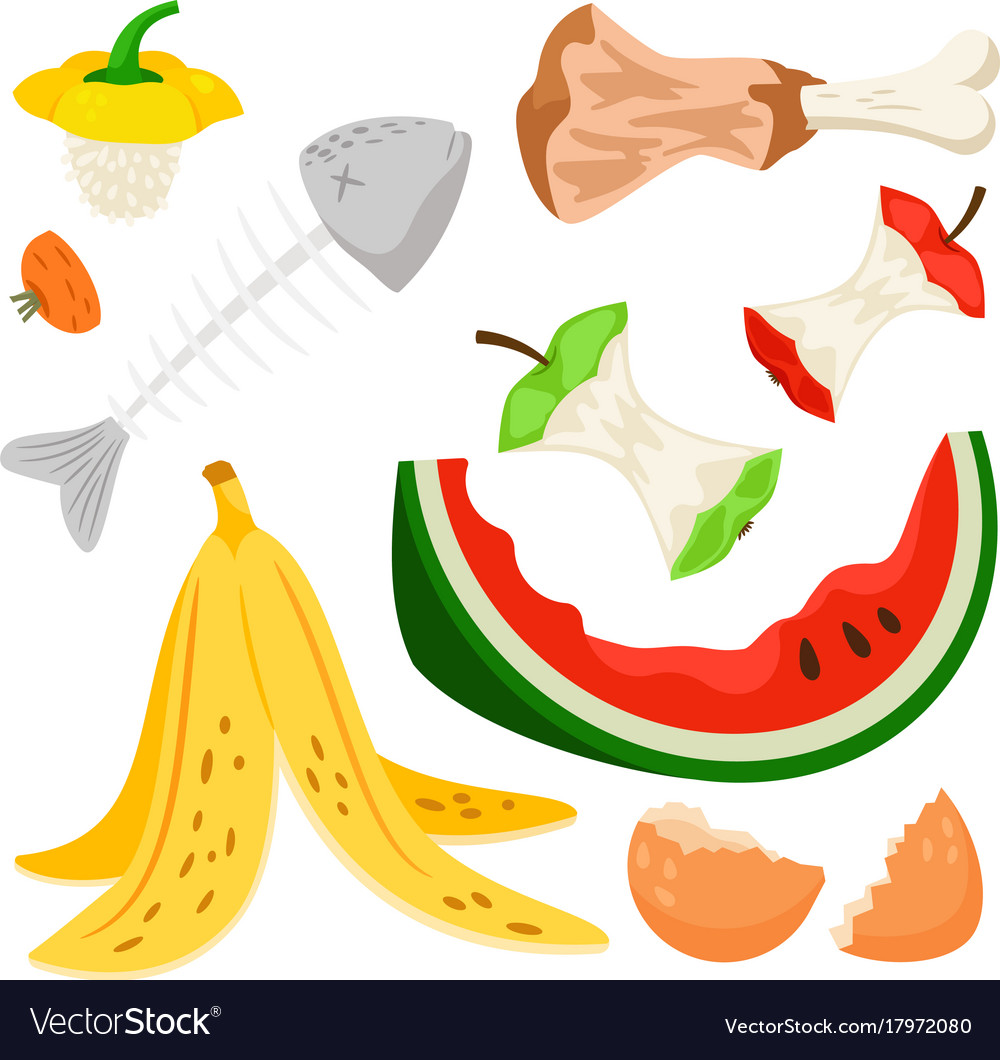 Aprovechamiento
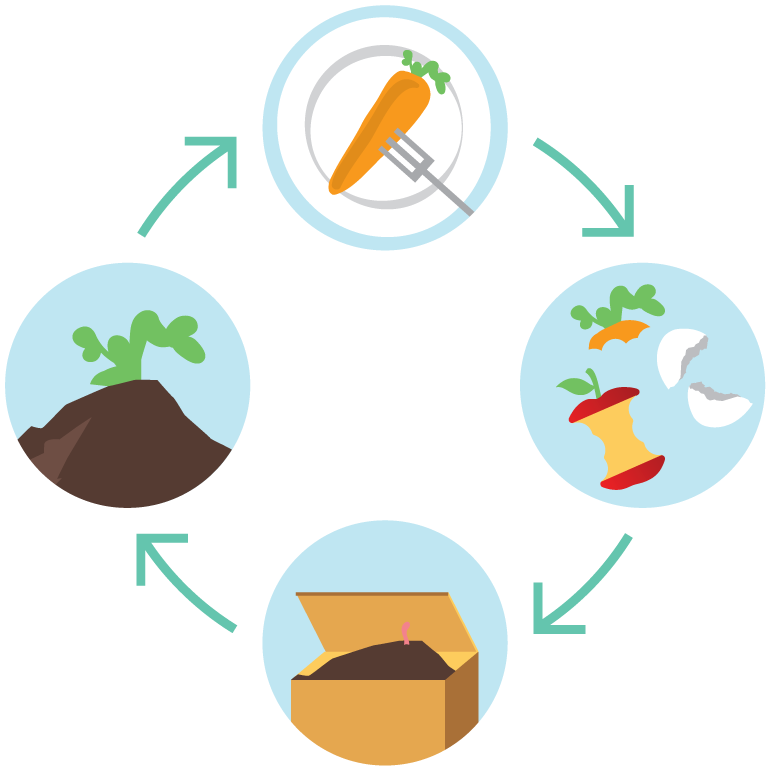 2
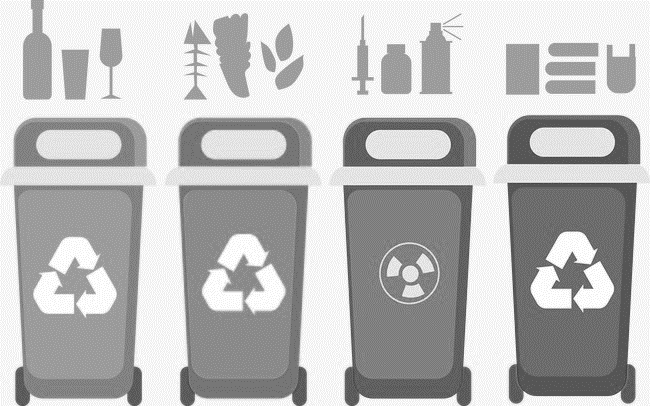 Residuos plásticos.
Ejemplos.
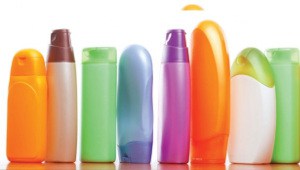 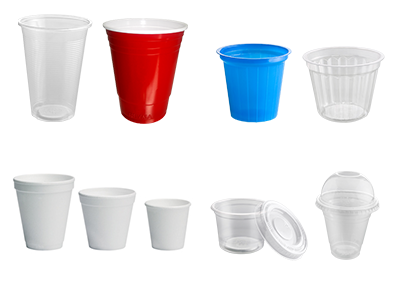 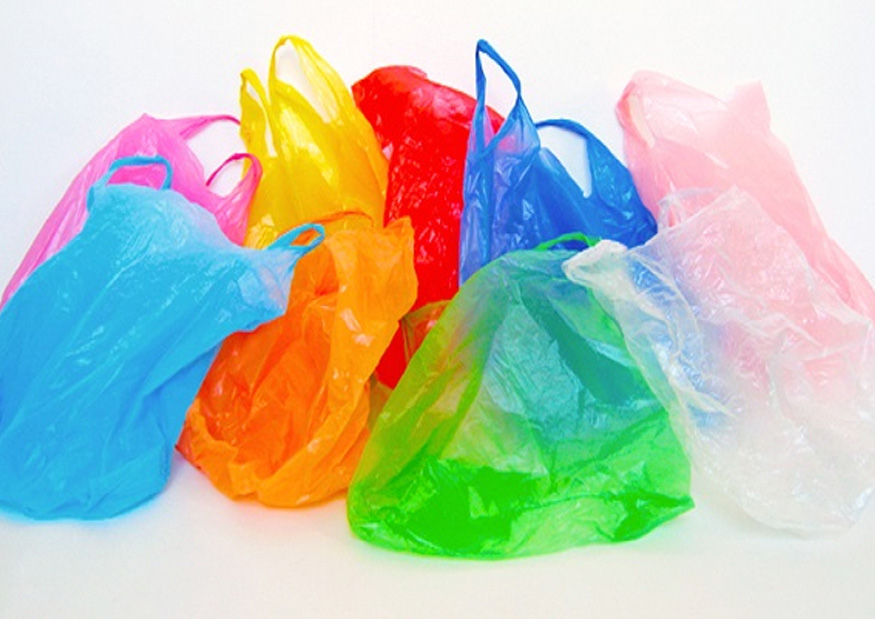 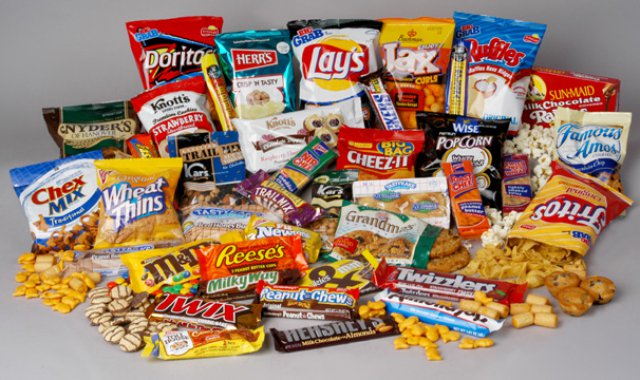 3
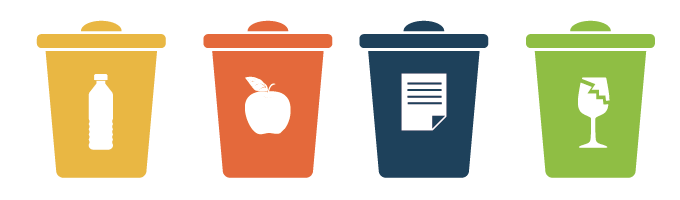 Residuos varios.
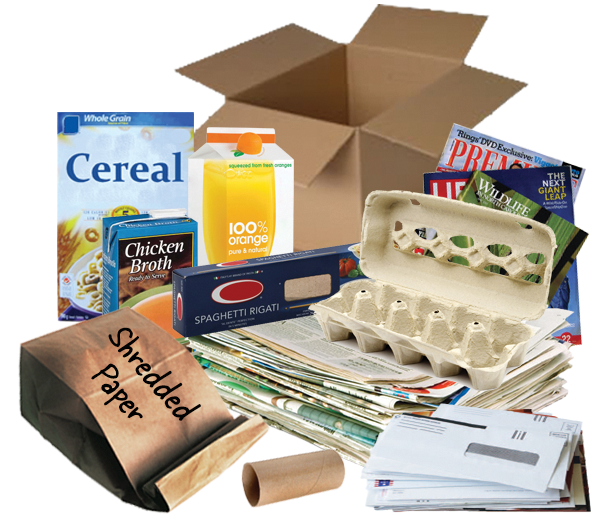 Ejemplos.
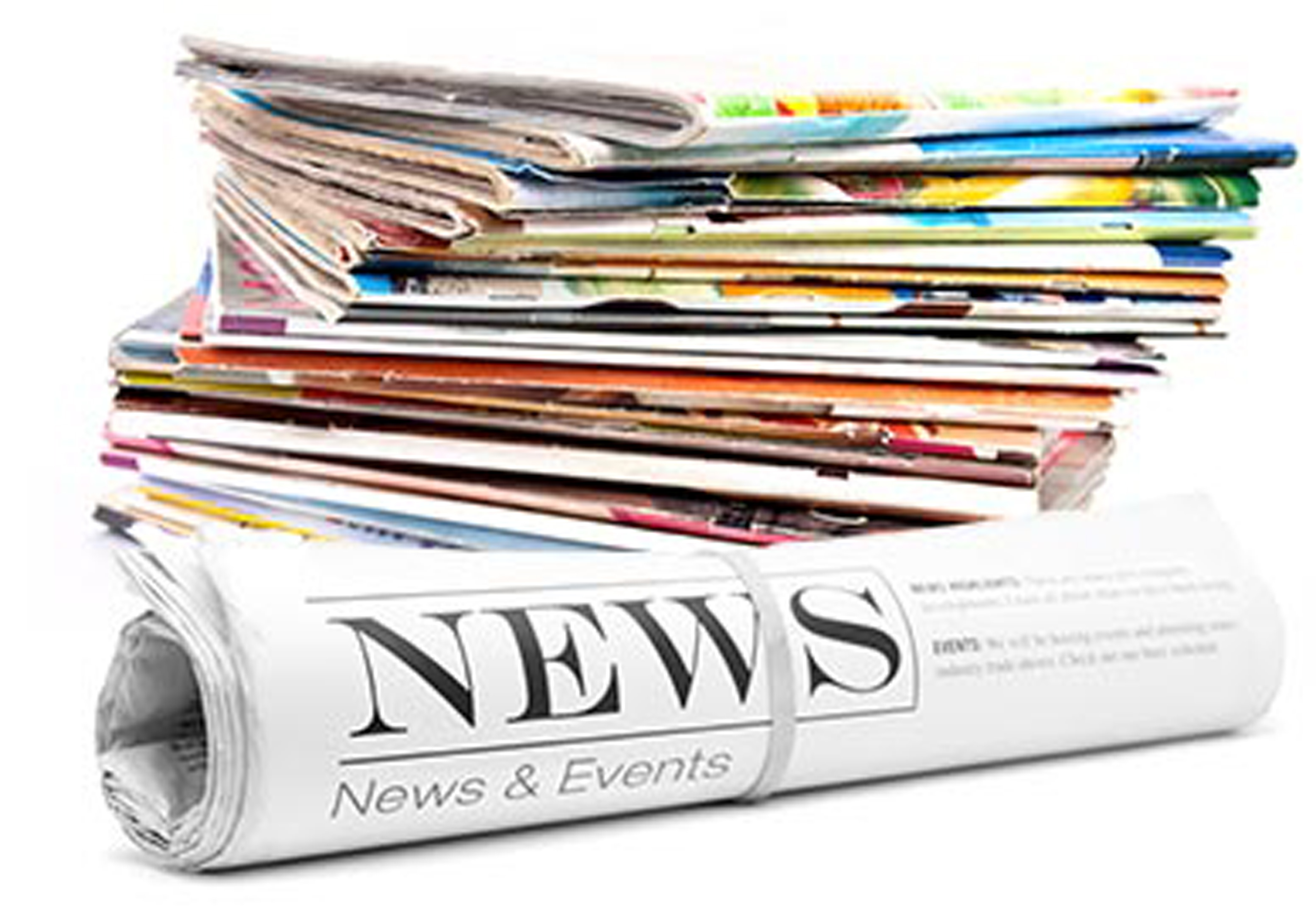 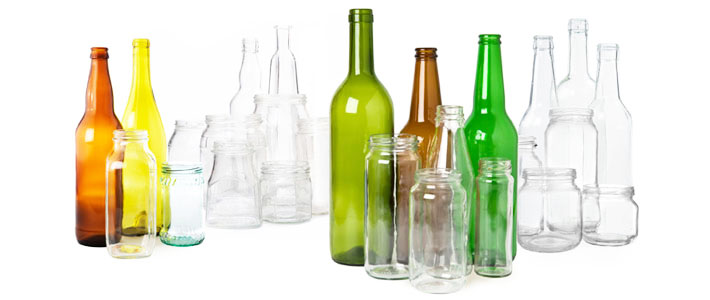 4
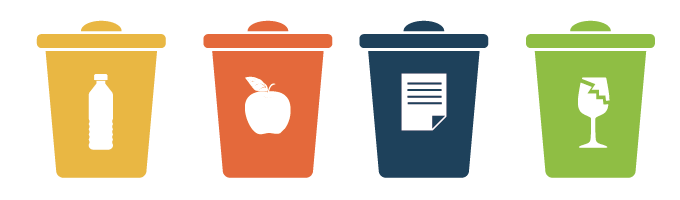 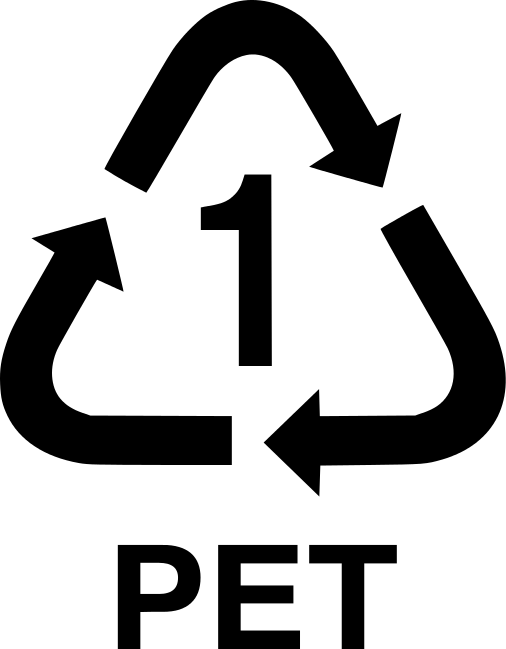 Ejemplos.
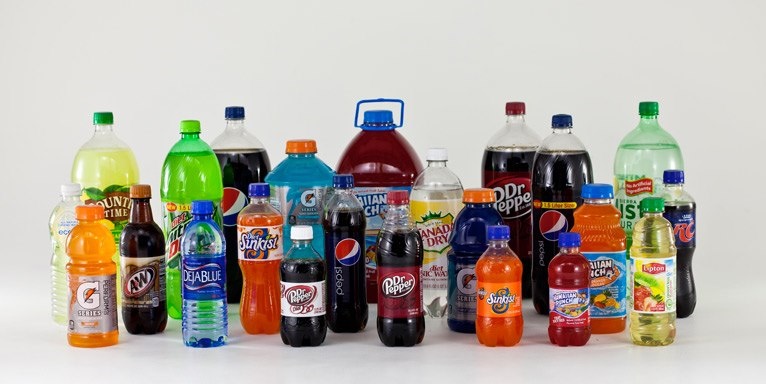 5
thanks!
Any questions?
6